El centre de la terra🤗            Mariangrl torres, Alisha joy, Ingrid Lopez.
Com es el centre de la terra
IMAGRN
A l´interior de la terra hi ha quatre capes principals: El gruix de l´atmosfera es d´uns 640 Km, El gruix de l´escorça vaira entre 6 i 64 Km, El gruix del mantell es de 2.900 Km, El gruix del nucli extern es de 2.000 Km, El diàmetre del nucli intern es de 2.740 Km. A l´exterior hi ha l´escorça compostes per el sol i roques conegudes. A sota hi ha el mantell de roca solida coberta amb una capa fosa. L´interior, o un nucli de la terra, es compon de dues parts: una capa externa de fluids espessos i un *
Nucli intern sòlid . L´interior de la terra només san pogut obtenir amb perforacions a l´escorça i revelen 2 capes: una de superior, d´inferior, densa, i una de superior, menys densa. La diferència entre l´escorça i el mantell s´anomena discontinuïtat de Mohorovicic. A l´interior de la terra, la temperatura es tan alta que   les roques es fonen i formen una pasta viscosa.
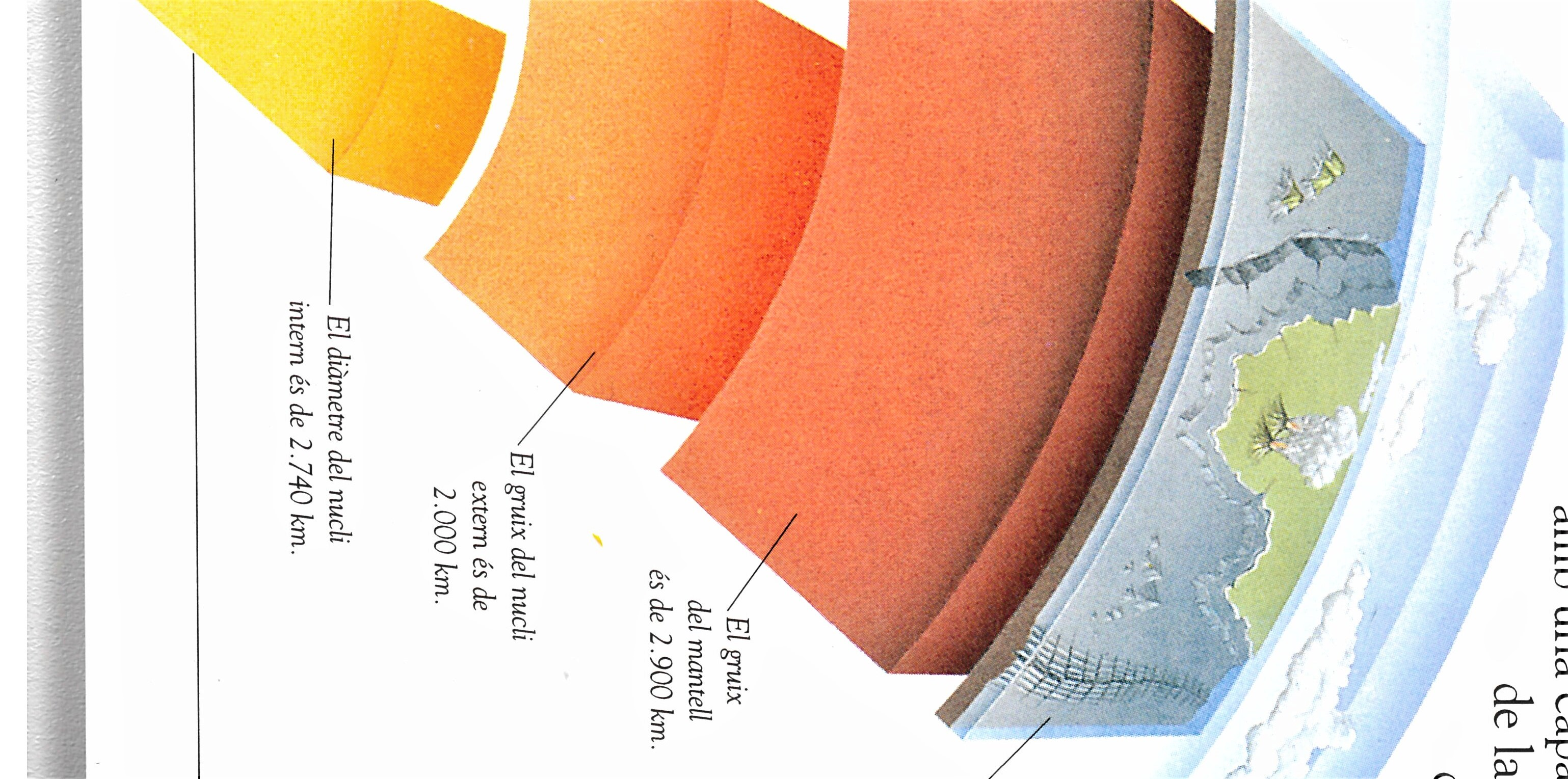 FI  gracies per averns escoltat  Espero que os hagi agradat                                         😘😃
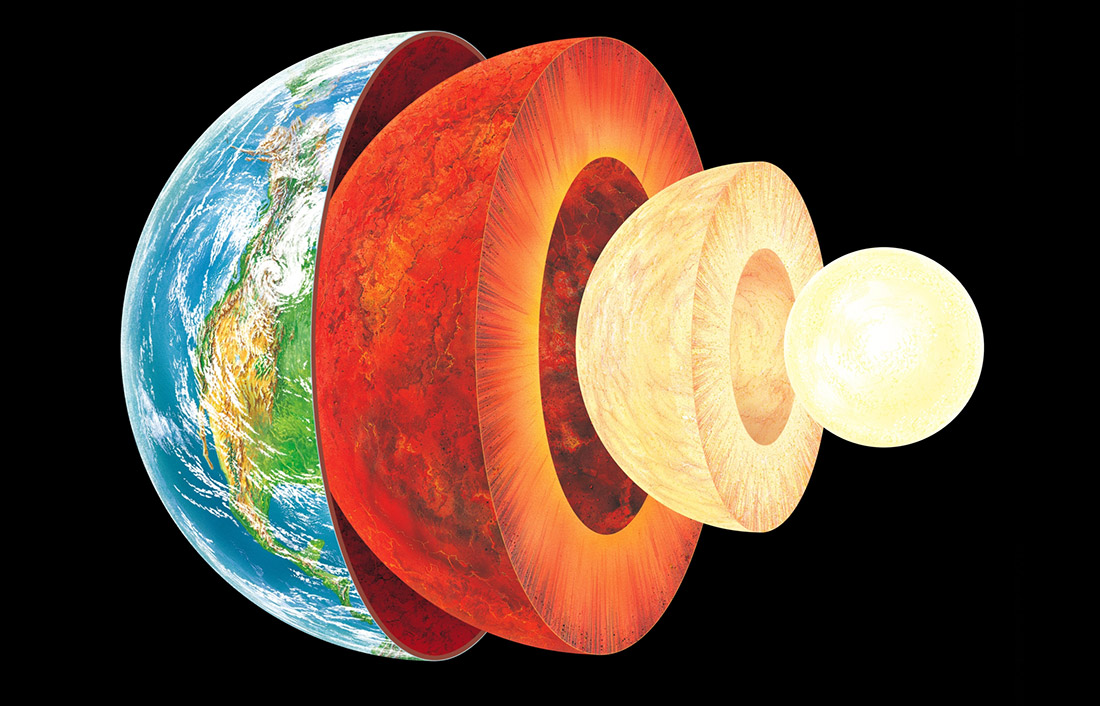 imagen